Herzlich Willkommenbei SCHWEIZER
Unternehmen Schweizer
Innovation aus Tradition:
Meilensteine in der Produktentwicklung
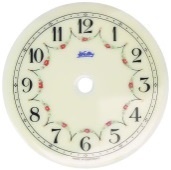 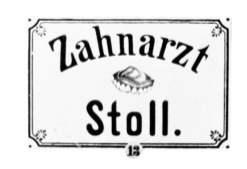 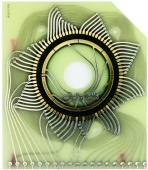 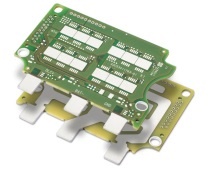 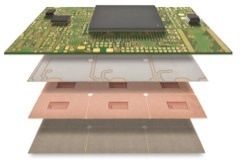 Morgen
Wie immer einen Schritt voraus: Embedding- und Systemlösungen sind in unserem Fokus.
1849
Gründung des Emaillierbetriebes „Christoph Schweizer” am 28. Oktober 1849.
1936
Einrichtung eines zusätzlichen Ätzwerkes für Metallschilder.
1958
Beginn der Leiterplatten-produktion.
Heute
Dank der rasant steigenden Marktnachfrage stehen Hochtechnologie-Leiterplatten im Mittelpunkt der Produktion.
07.06.2021
Confidential - circulation and Publication subject to prior approval by SCHWEIZER
Seite 3
das unternehmen schweizer
Schramberg
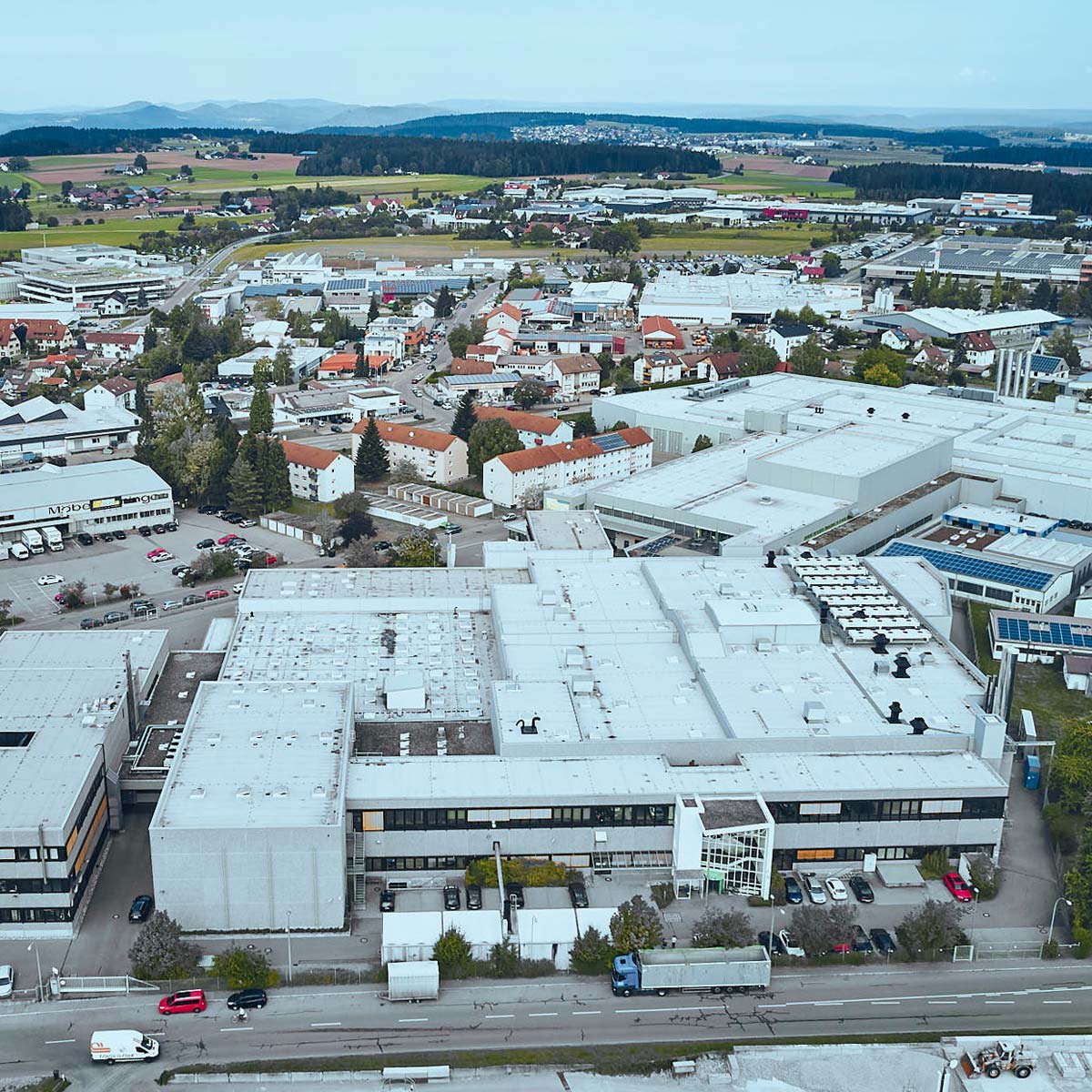 Die Firmenzentrale der Schweizer Electronic AG
Produktions- und Lagerfläche: 22.500 m²             (5 Fußballfelder)
6. Generation der Familie Schweizer 
Eine der modernsten Produktionsstätten für High Tech Leiterplatten
Drittgrößter Hersteller in Europa
Mehr als 500 Mitarbeiter am Standort Schramberg
07.06.2021
Confidential - circulation and Publication subject to prior approval by SCHWEIZER
Seite 4
das unternehmen schweizer
Jintan
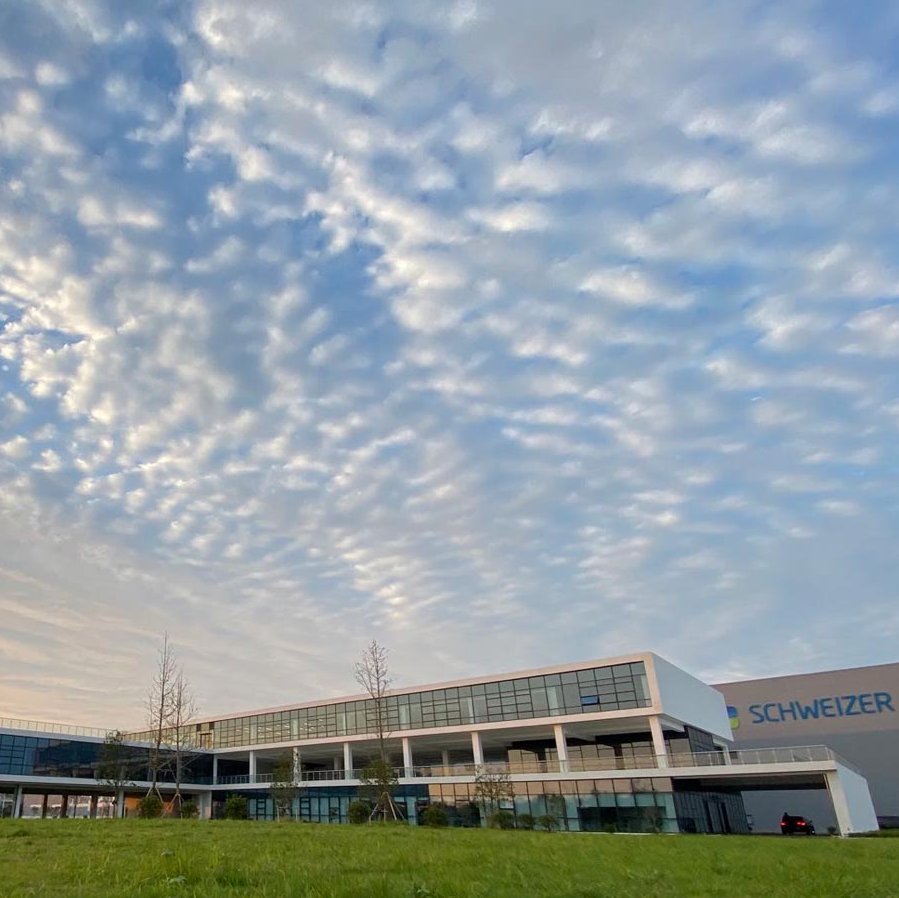 Die Schweizer Electronic (Jiangsu) Co., Ltd. wurde 2017 gegründet. 
Der Grundstein der neuen SCHWEIZER Hightech-Produktion wurde am 08.08.2018 gelegt. 
2019 erfolgte der Produktionsstart
Auf einer Produktionsfläche von insgesamt 90.000 m²
Es werden u.a. Leistungselektronik- und MOSFET Embedding-Anwendungen für den Bereich Automotive hergestellt.
07.06.2021
Confidential - circulation and Publication subject to prior approval by SCHWEIZER
Seite 5
Unsere Partner
Technologie  Prototypen
Zuverlässiges Hochvolumen
p² Pack – Embedding
HF-Lösungen
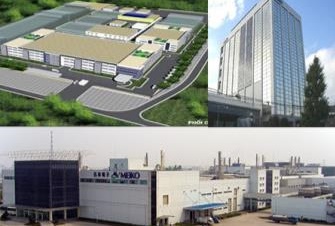 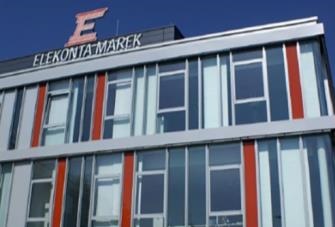 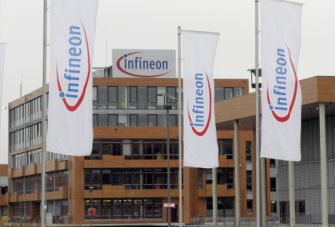 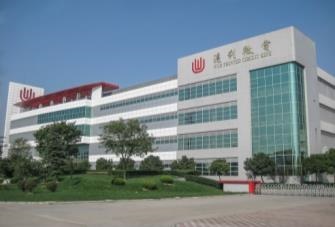 WUS
Infineon Technologies
Meiko Electronics
Elekonta Marek
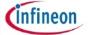 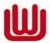 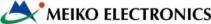 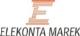 Unsere Vertriebspartner:
USA und Canada
Israel
Japan
Südkorea
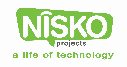 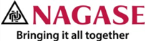 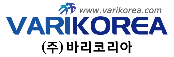 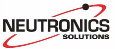 07.06.2021
Finanzkennzahlen (IFRS)
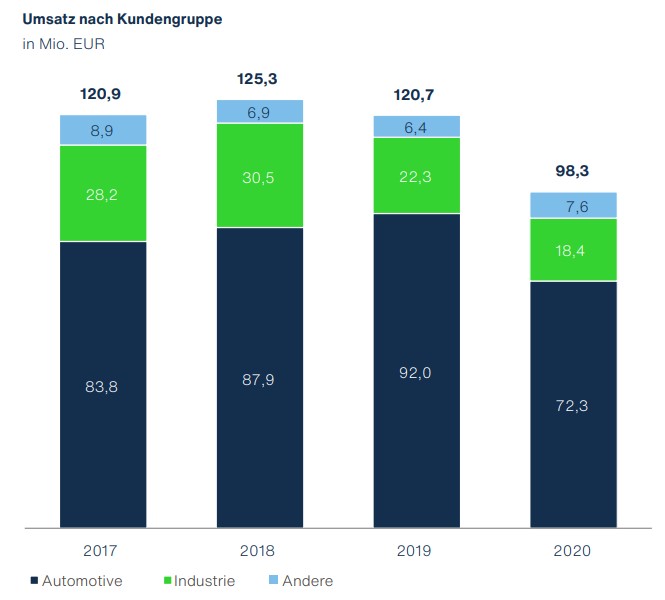 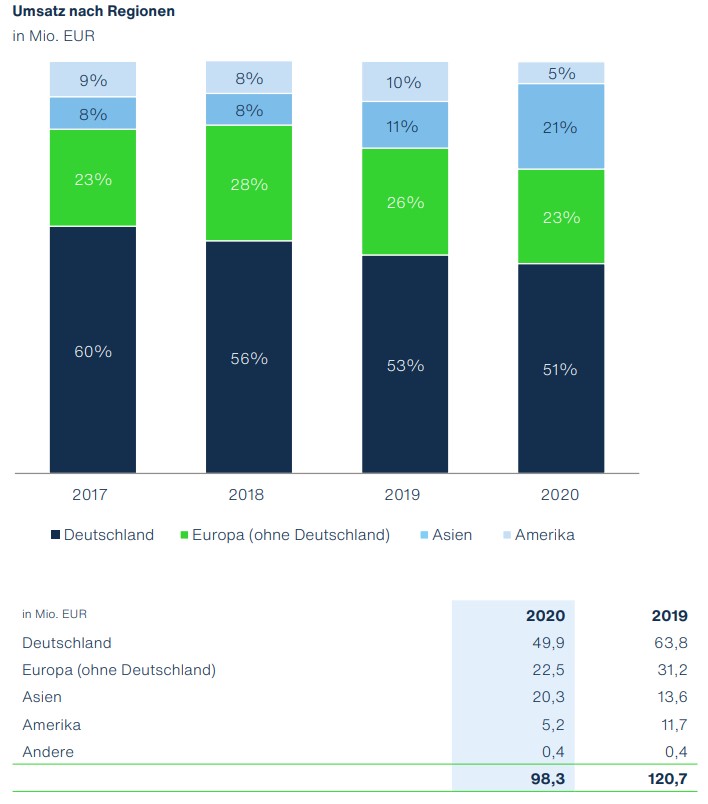 07.06.2021
Die Leiterplatte
Die leiterplatte
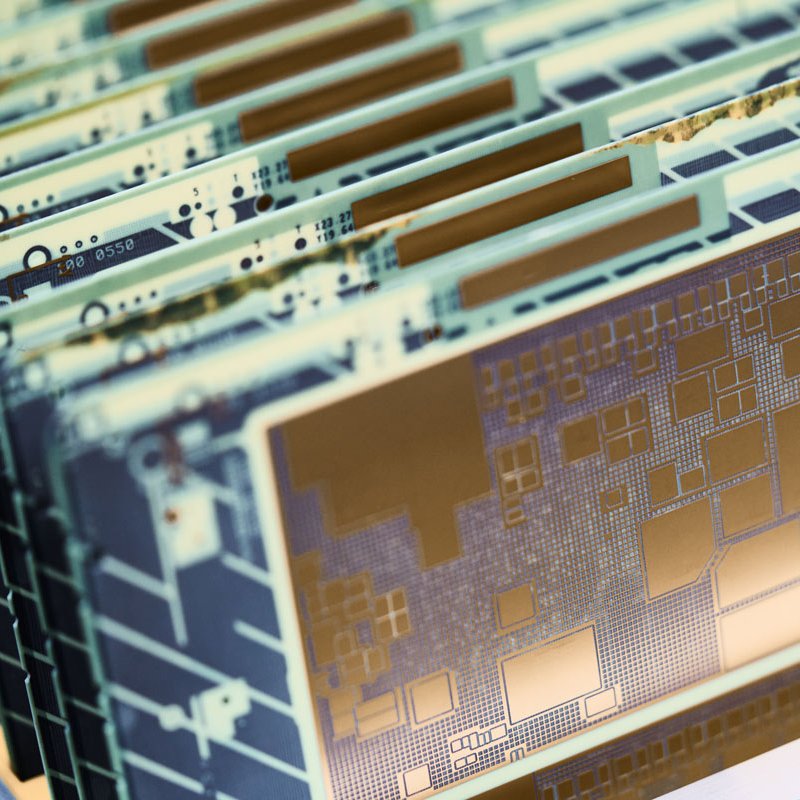 Eine Leiterplatte (engl.: Printed Circuit Board, PCB)
ist ein Träger für elektronische Bauteile

Sie dient der mechanischen Befestigung und zur elektrischen Verbindung

Jedes elektronische Gerät enthält eine oder mehrere Leiterplatten
07.06.2021
Confidential - circulation and Publication subject to prior approval by SCHWEIZER
Seite 9
Die ausbildung bei schweizer
Ausbildungsberufe
Technische Ausbildung
Mechatroniker/-in
Oberflächenbeschichter/-in
Kaufmännische Ausbildung
Fachkraft für Lagerlogistik
Industriekaufmann/frau
Duales Studium 
DH-Studium: Fachrichtung Betriebswirtschaftslehre - Industrie 
DH-Studium: Fachrichtung Wirtschaftsinformatik Business Engineering 
DH-Studium: Angewandte Informatik
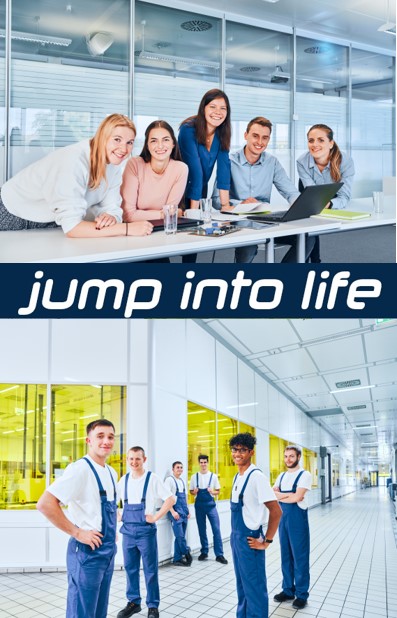 07.06.2021
Confidential - circulation and Publication subject to prior approval by SCHWEIZER
Seite 11
Schweizer electronic ag
Mehr als ein arbeitgeber
Ca. 25 Auszubildende und DH-Studenten
Übernahmegarantie nach der Ausbildung
Gemeinsame Azubi-Projekte
Digitales Lernen (Lernplattform mit Tablets)
Social Media Team  
u.v.m
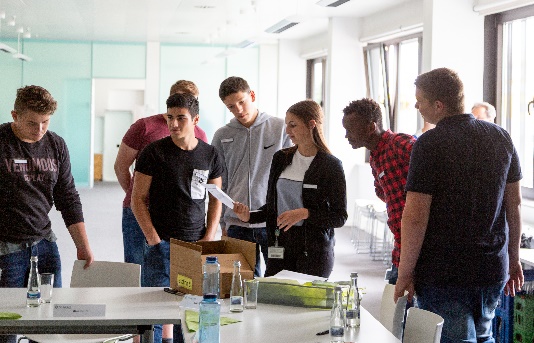 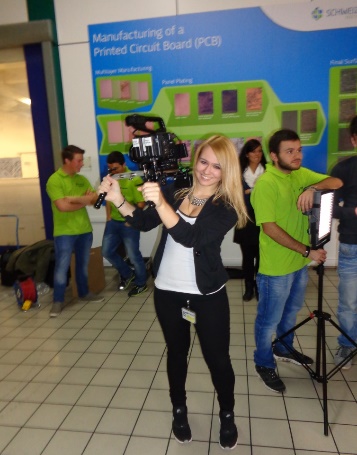 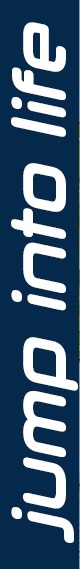 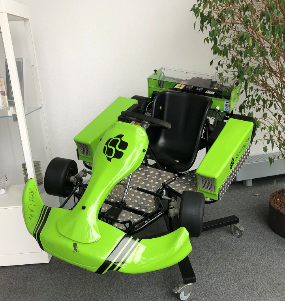 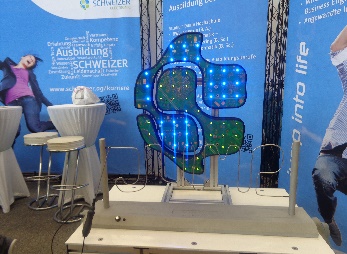 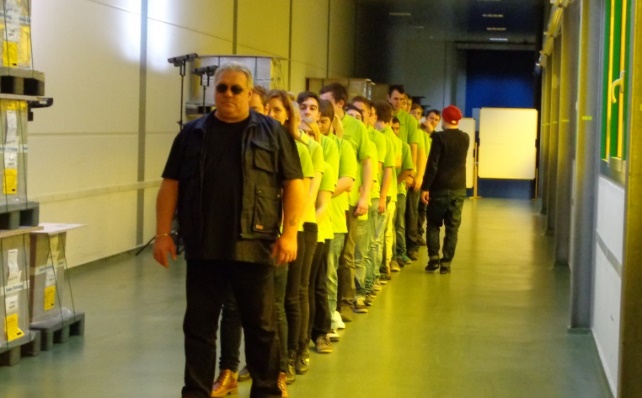 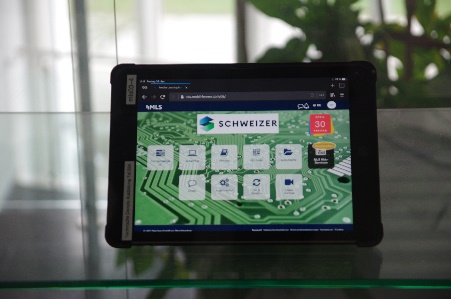 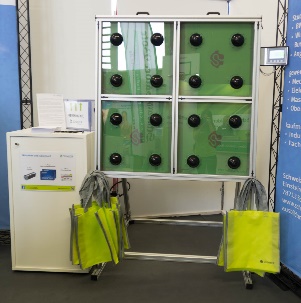 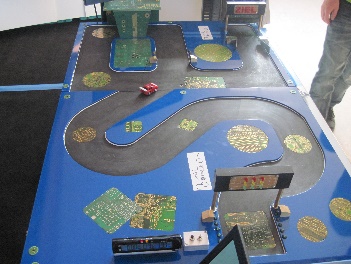 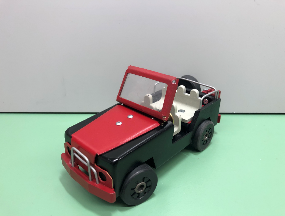 07.06.2021
Confidential - circulation and Publication subject to prior approval by SCHWEIZER
Seite 12
AusbildungsAktivitäten
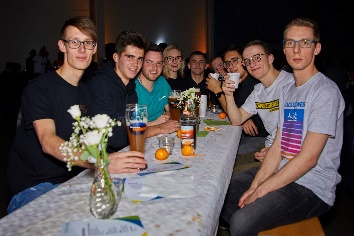 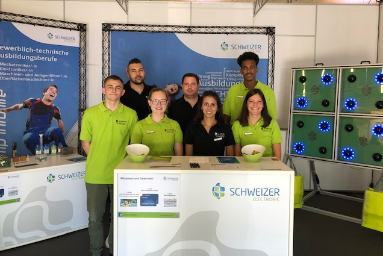 Gemeinsame Azubi Projekte

Ausbildungsmessen  

Workshops

Bildungsreise

Mitarbeiterfeste

und vieles mehr…
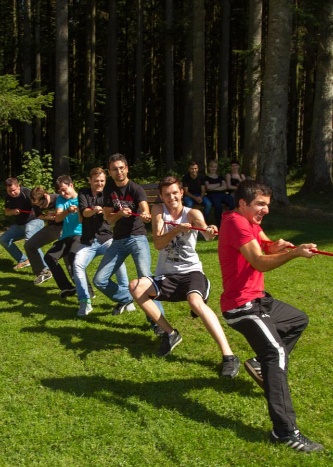 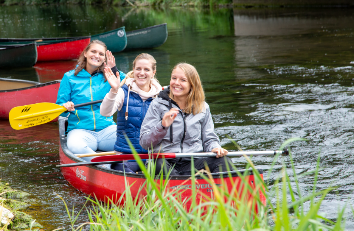 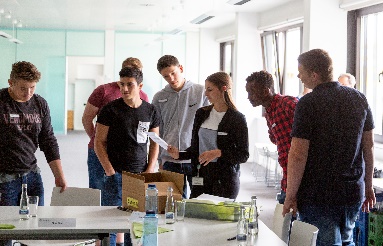 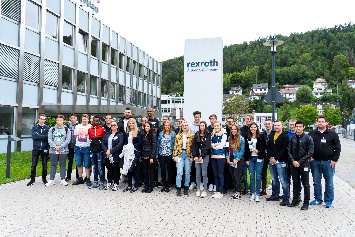 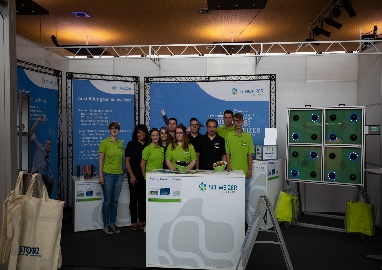 07.06.2021
Confidential - circulation and Publication subject to prior approval by SCHWEIZER
Seite 13
Freie ausbildungsplätze
Freie Ausbildungsplätze 2021
Mechatroniker/-in
Oberflächenbeschichter/-in
Freie Ausbildungs/-Studienplätze 2022
Mechatroniker/-in
Oberflächenbeschichter/-in
Fachkraft für Lagerlogistik
Industriekauffrau/mann
DH-Studium: Fachrichtung Wirtschaftsinformatik Business Engineering 
DH-Studium: Fachrichtung Industrie
DH-Studium: Fachrichtung angewandte Informatik
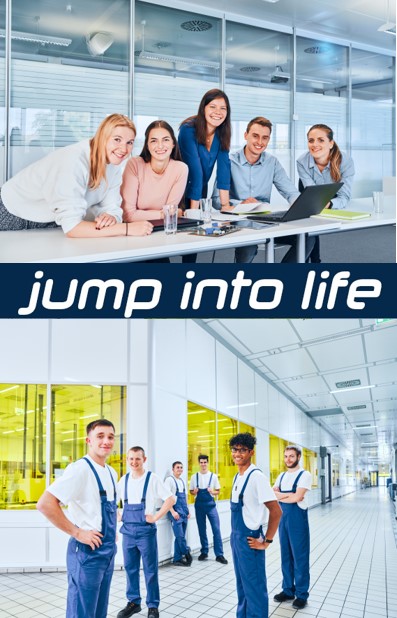 07.06.2021
Confidential - circulation and Publication subject to prior approval by SCHWEIZER
Seite 14
Ansprechpartner
Kaufmännische Ausbildung
Industriekauffrau/-mann			 
DH-Studium: Fachrichtung Industrie		Fachkraft für Lagerlogistik 		
Stephanie Walter 				Ralf Dengler
07422 512-325				07422 512-147
Technische Ausbildung
Oberflächenbeschichter/-in			Mechatroniker/-in	
Paola Notheis	Daniel Rodriguez		Benjamin Grießhaber		Alexander Häßle	
07422 512-140	07422 512-4912		07422 512-584		07422 512-664
Duales Studium 
DH-Studium: Fachrichtung Wirtschaftsinformatik Business Engineering
DH-Studium: Fachrichtung angewandte Informatik 
Michael Moosmann
07422 512-461
Bewerbt euch unter: 
www.schweizer.ag/karriere oder karriere@schweizer.ag 
Wir freuen uns auf eure Bewerbung!
07.06.2021
Confidential - circulation and Publication subject to prior approval by SCHWEIZER
Seite 15
Vielen dank für Eure
Aufmerksamkeit